EC-Earth3-ESM
Earth System Model
Global Climate Model
Global Carbon Cycle Model
IFS (Atmospheric Model):
      T255 (0.75º) ~80km
      L91 (top 0.01hPa) ~mesosphere
      IFS-HTESSEL (Land Model)

NEMO (Ocean Model):
      Nominal 1° Resolution	
      L75 levels (thousands km deep)

LIM (Sea-ice Model):
      Multiple (5) ice category
PISCESv2 (Ocean Biogeochemical Model):
   Lower trophic levels of marine ecosystems

LPJ-GUESS (Dyn. Glob. Vegetation Model): 
      Process-based, plant functional types

TM5-CO2 (Atm. Chem. Transport Model): 
      34 layers, single-tracer version (CO2)
Model Components
NeTNPPAO
TRIATLAS
Investigating mechanisms of predictability of ocean biogeochemical properties
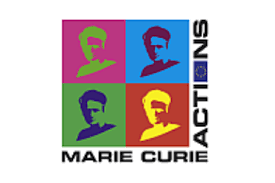 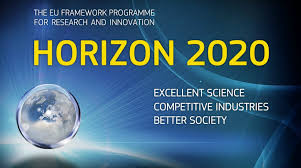 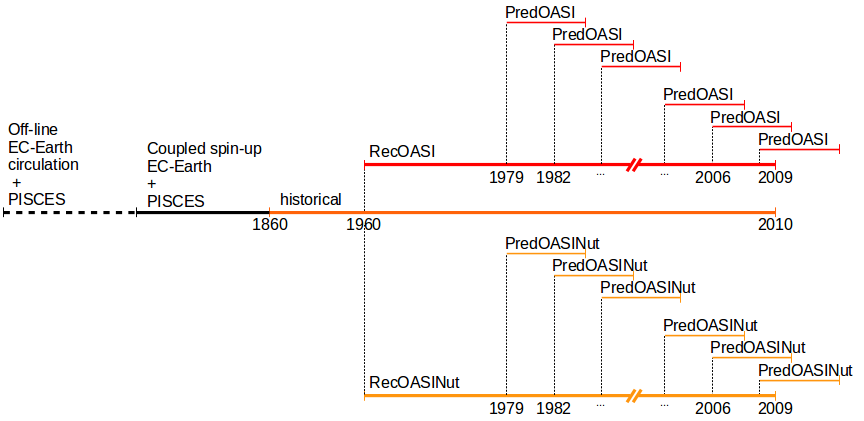 Validation using satellite obs
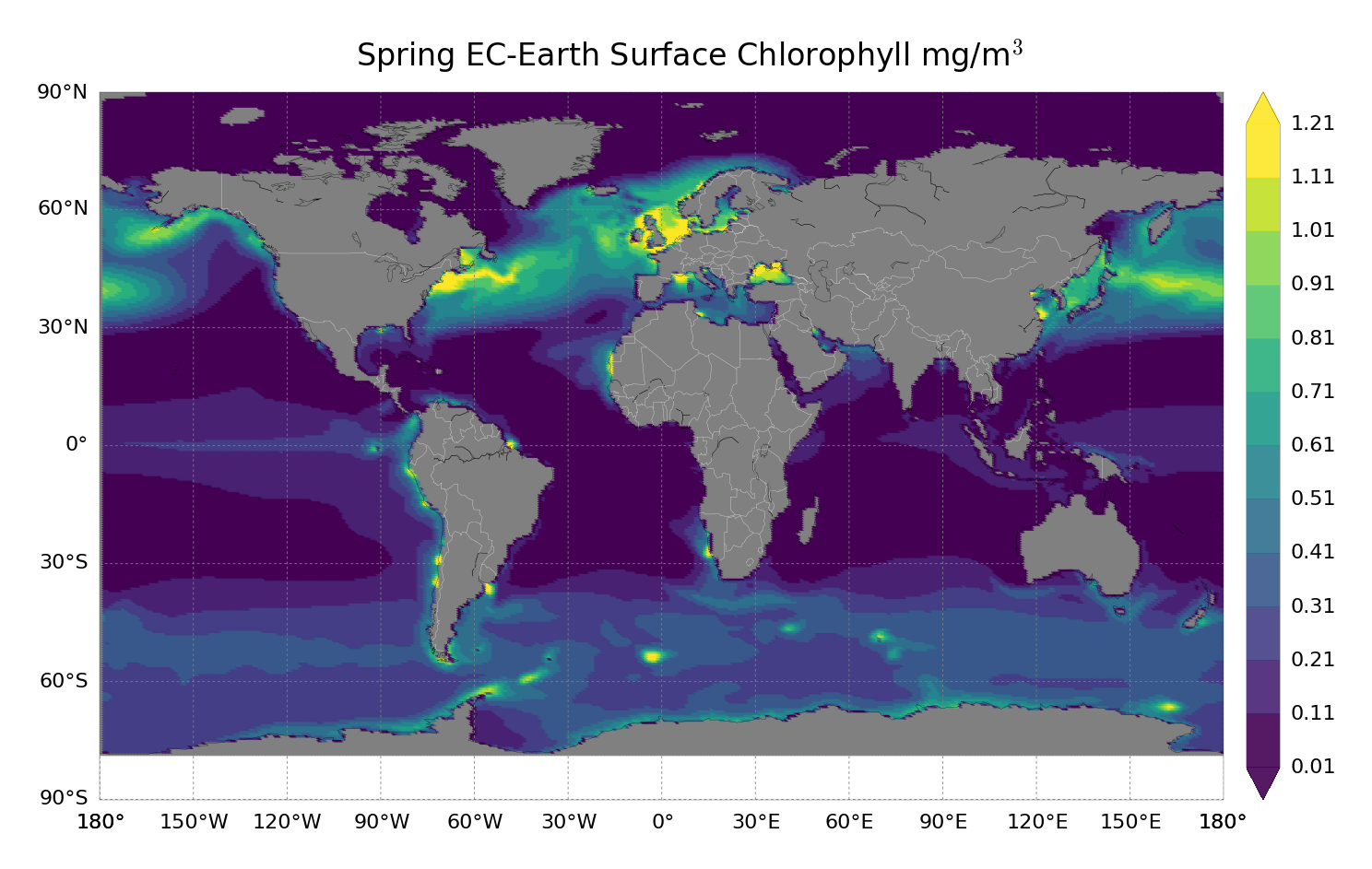 Retrospective decadal predictions using different initializations
CCiCC
Towards a near-term prediction of the climate and carbon cycle interactions in response to Paris Agreement emission trajectories
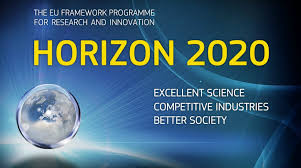 Variability in atm CO2 growth rate is mostly due to natural variability
Testing different ocean biogeochemical reconstructions as initial conditions
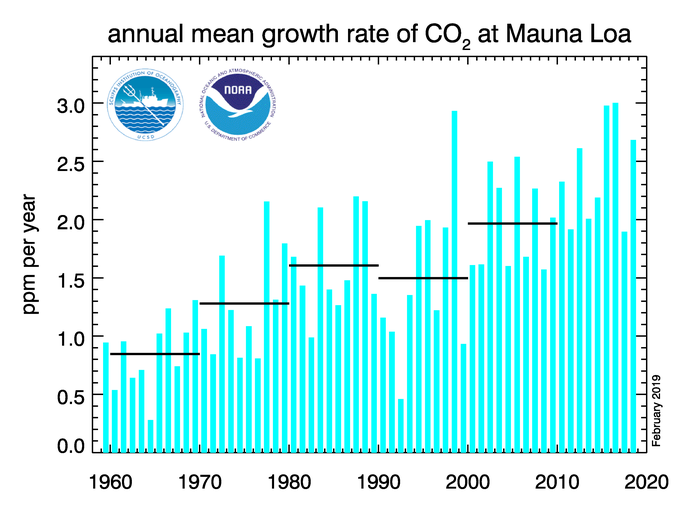 Retrospective decadal predictions of ocean and land carbon uptake
Idealized perfect-model experiments to investigate mechanisms of C uptake predictability in the ocean.
C4MIP requirements
DECK (CO2-concentration-driven)

-piControl (500 years)
-historical (165 years, 1850 - 2014)
-1pctCO2  (141 years)


DECK (CO2 emission-driven)

-esm-piControl (500 years)
-ems-hist (165 years, 1850-2014)

Tier 1

-1pctCO2-bgc (141 years)
-esm-ssp585 (86 years, 2015-2100)
EC-Earth + PISCES + LPJ-GUESS 
non-interactive mode (no TM5)
947 years
EC-Earth-CC : IFS+NEMO+PISCES+LPJ-GUESS+TM5
751 years
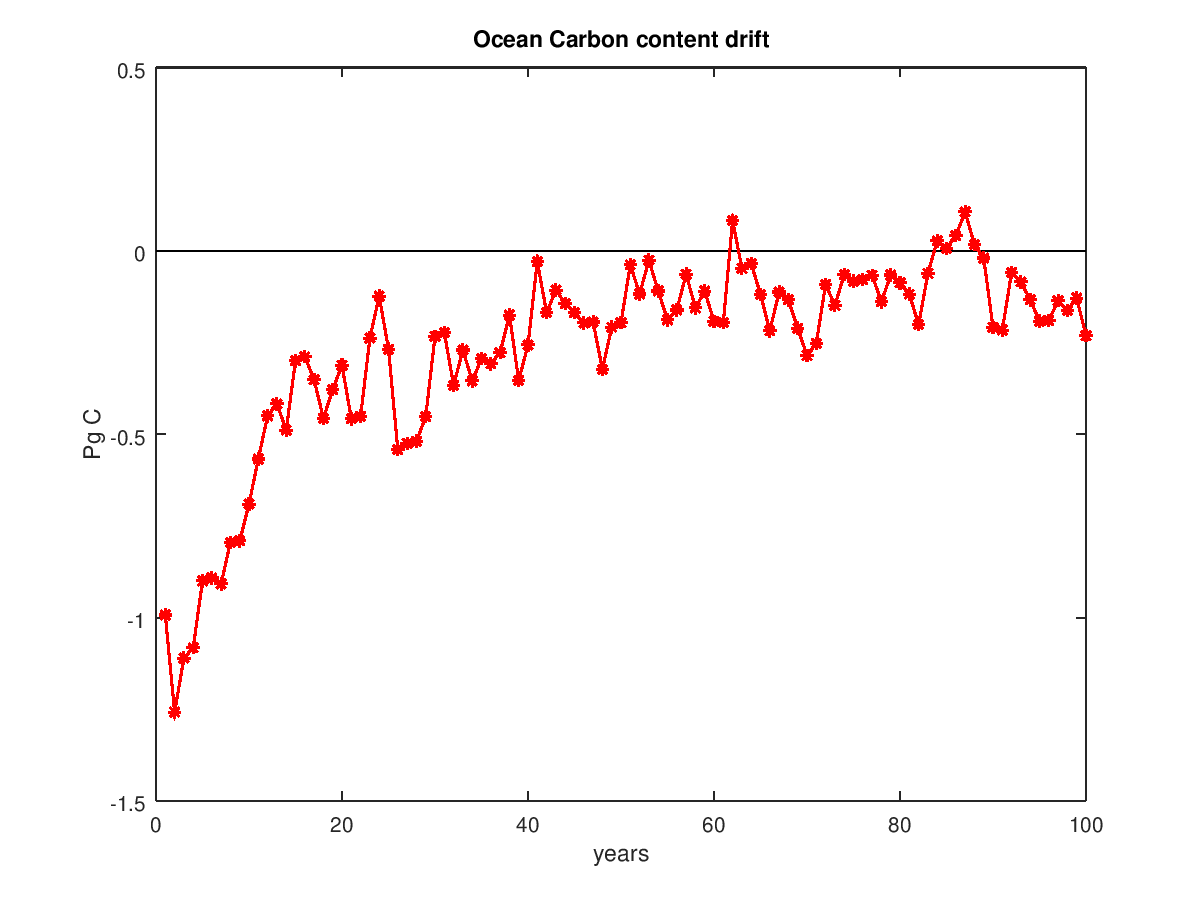 C4MIP status:

- spinup concentration-driven almost completed

- extension of spinup for emission-driven starting soon.

Actual C4MIP production to start in September with publication on ESGF early November
Ocean BGC reconstructions
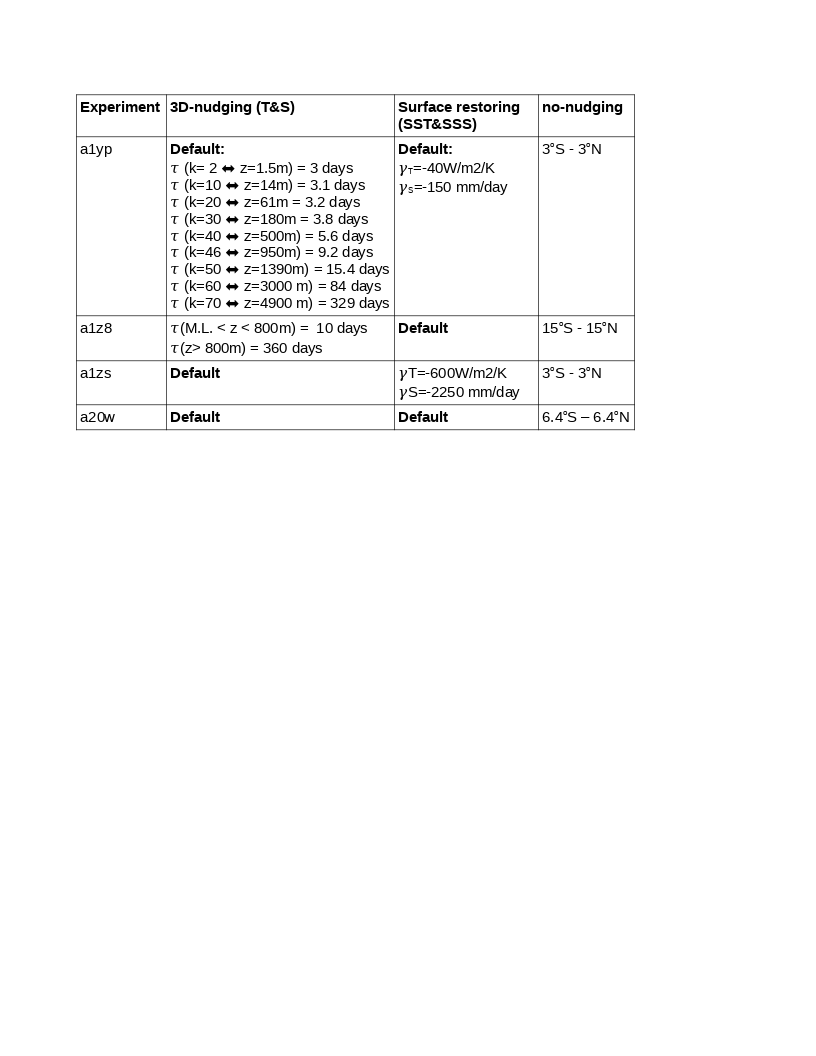 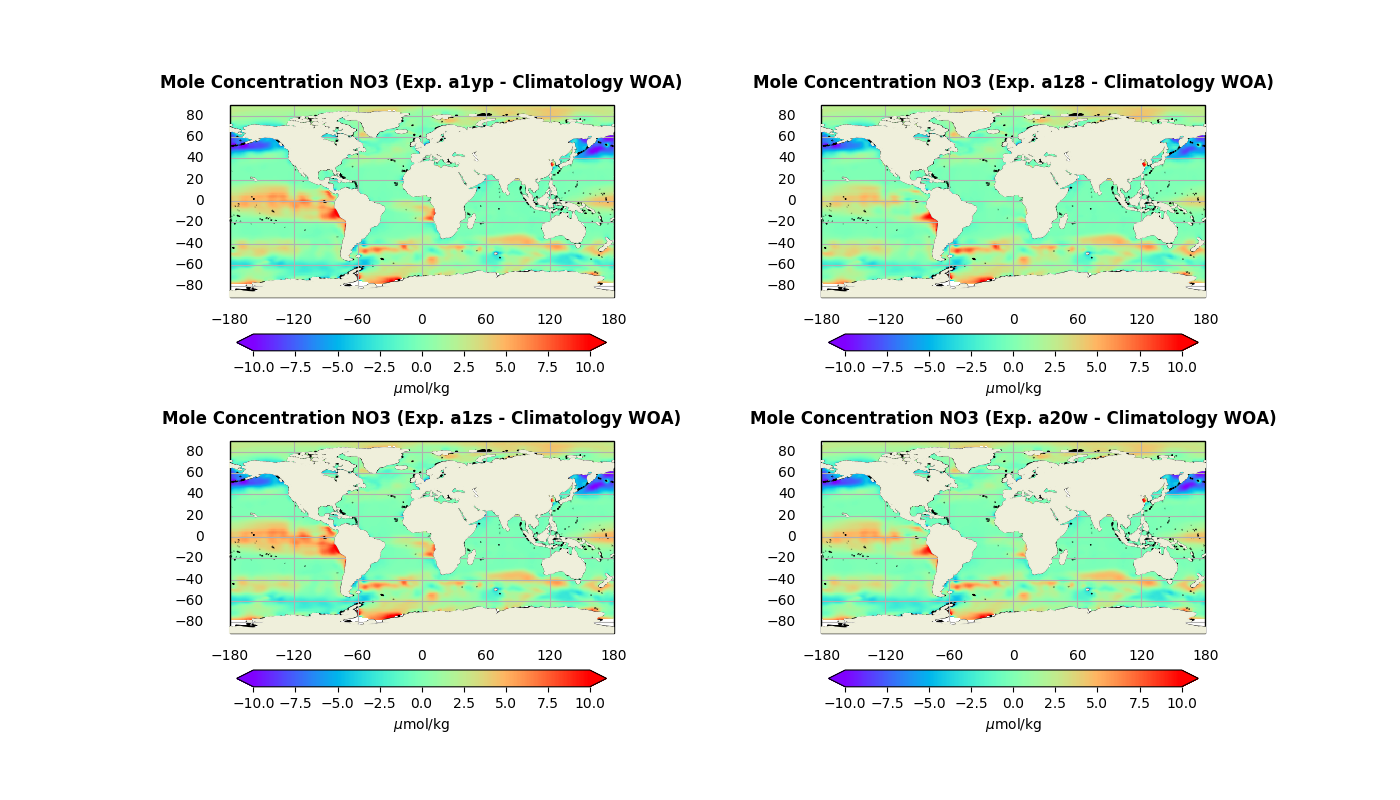 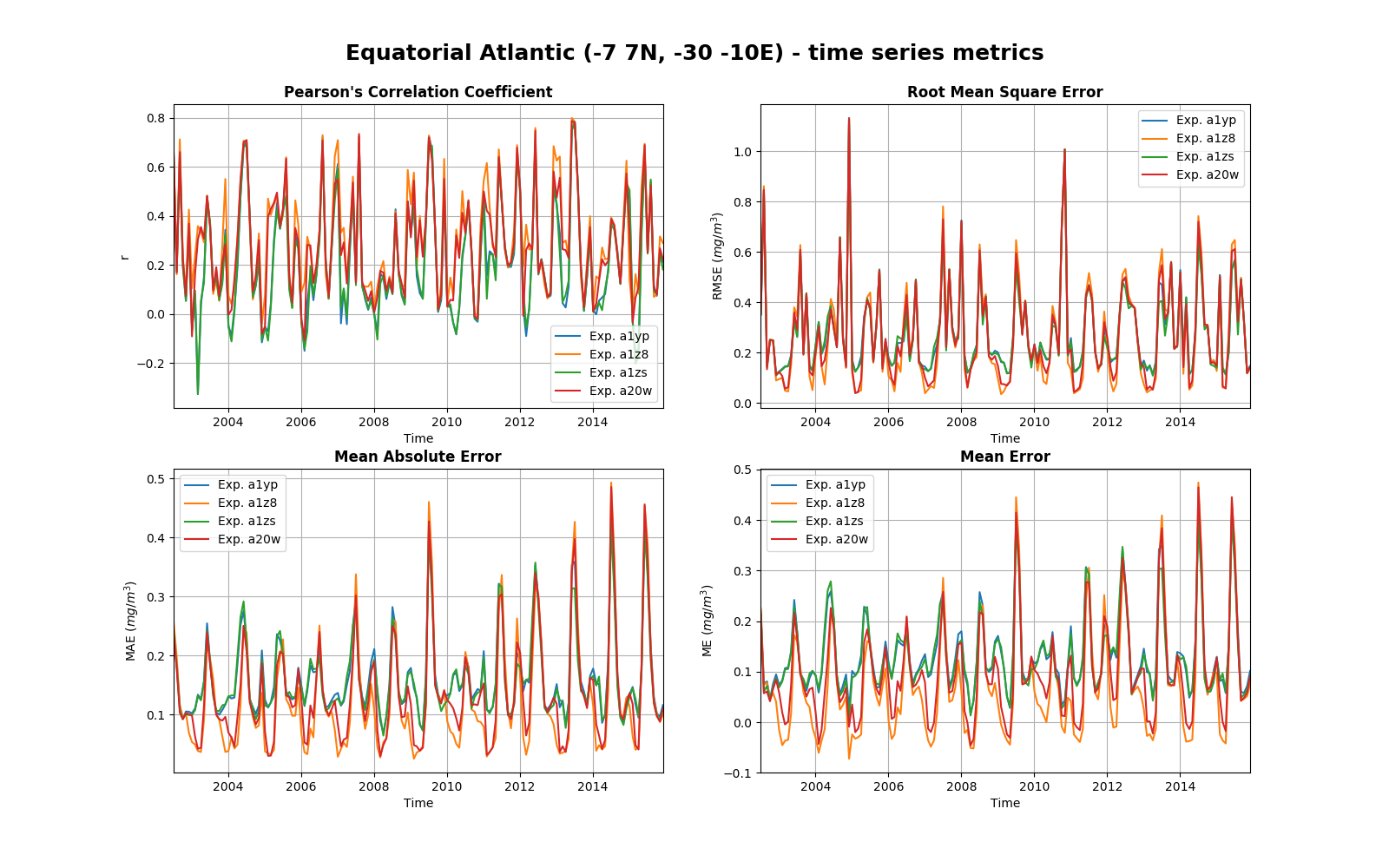 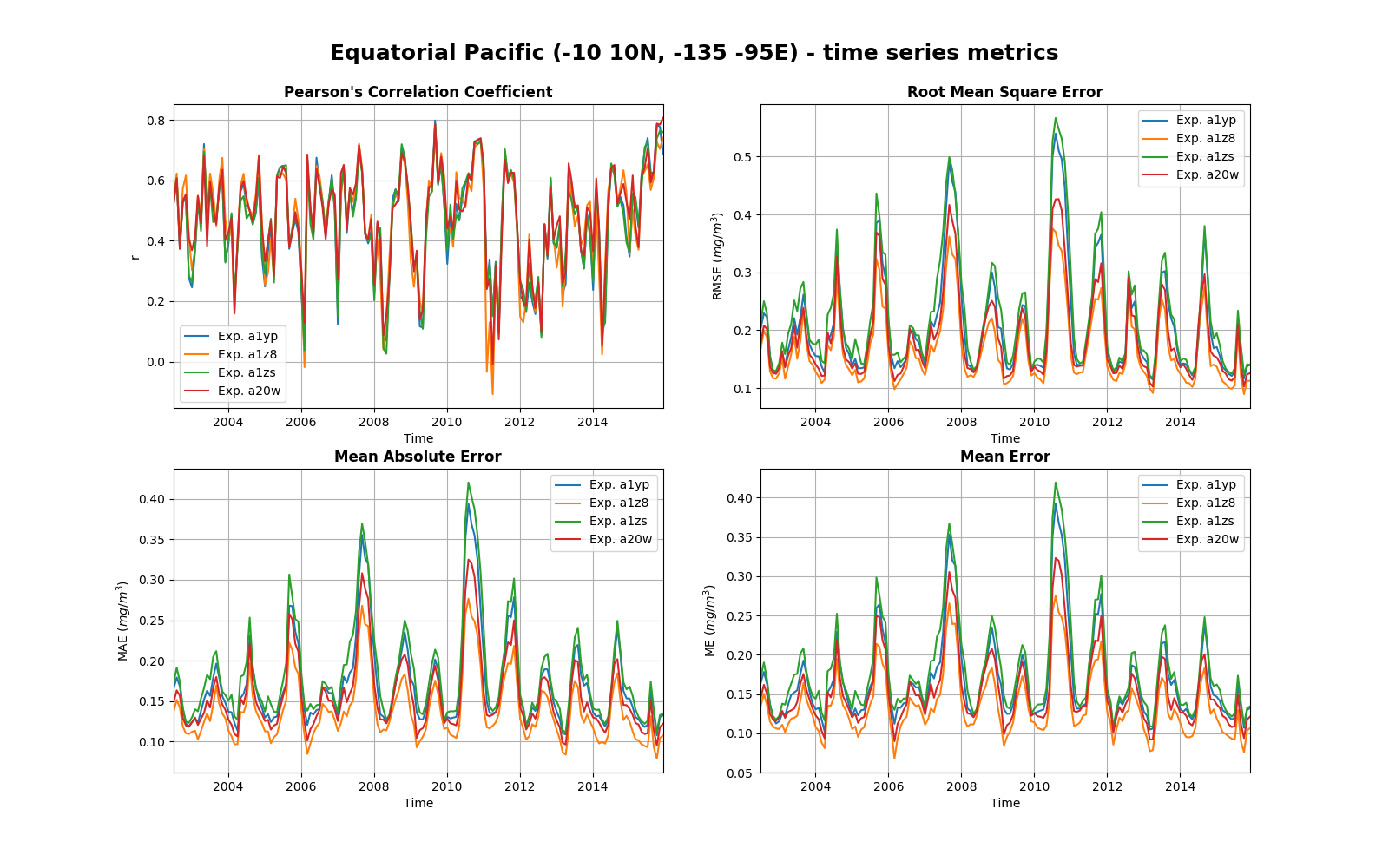 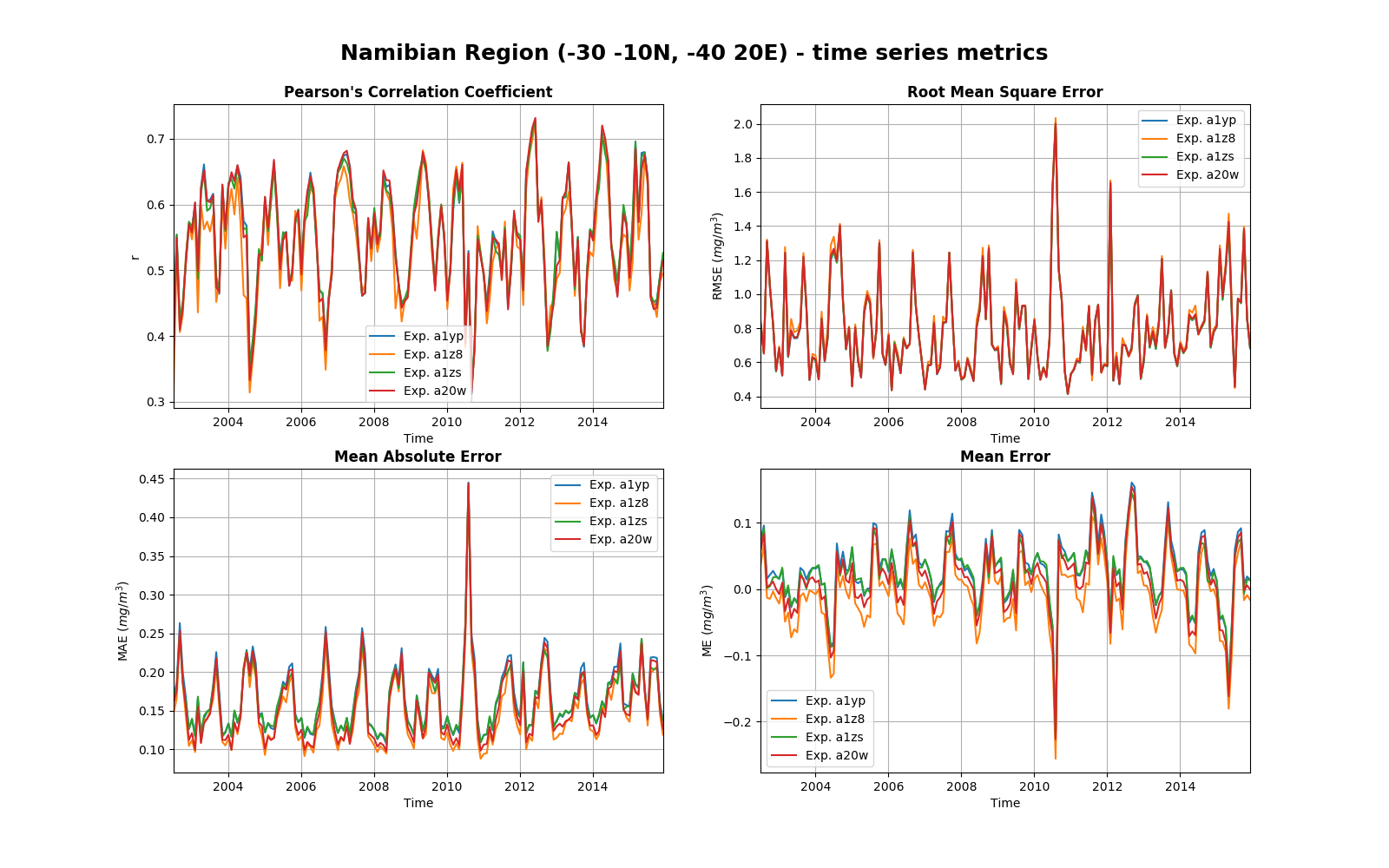